PRONUNCIATION
These are some sounds you need to work on, some more. Listen and repeat.
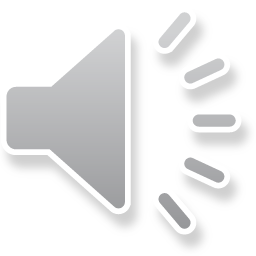 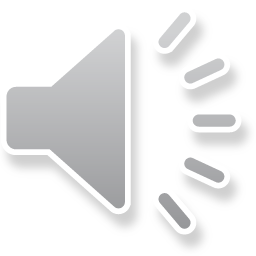 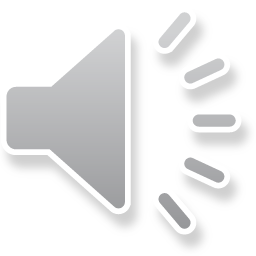 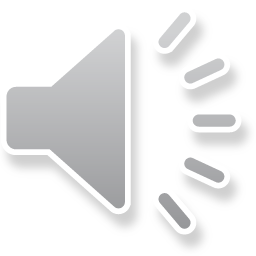 Quiz instructions
Lucy, Michael, and Sylvie are talking. Listen and check () the correct answers. 
Complete the conversations. Use the correct form of be. (is, am, are)
Circle the correct word. Between possessive and subject pronouns .(Subject= I, you, he, she, it, we, they. Possessive=her, his, our, my, their, your, its)
Complete the conversations. Use the simple present. 
Write the correct job in each set of sentences. 
Complete the sentences with at, in, late, on, or until. Two words will not be used.
Read the email. Then check () the correct answers. 
Writing exercise. (These are some of the probable text subjects: Describe work and school; asking for and giving opinións; describing daily schedules.)
RECOMMENDATIONS
Practice with the workbook exercises. Challenge yourself completing the exercises. Then see the answer key and check your self. I strongly recommend you, working with another classmate.
The workbook pages are in the activities and it has the answer key at the and of the file.

During the exam, you must pay attention to the use of CAPITAL LETTERS. The Google forms exams are case sensitive.

I sometimes send you messages through ESCUELA EN RED. They have important information for you, so READ them always, and carefully. Check your ESCUELA EN RED mail box today and make sure your have read all the messages I have sent to you.
Oh, her eyes, her eyesMake the stars look like they're not shiningHer hair, her hairFalls perfectly without her tryingShe's so beautiful and I tell her everydayYeah, I know, I knowWhen I compliment her she won't believe meAnd it's so, it's soSad to think that she don't  (doesn’t) see what I seeBut every time she asks me, "Do I look okay?"I say
When I see your faceThere's not a thing that I would change'Cause you're amazingJust the way you areAnd when you smileThe whole world stops and stares for a while'Cause girl you're amazingJust the way you areYeah
“Just the way you” are by Bruno Mars


ANALIZING A SONG STRUCTURE

https://www.youtube.com/watch?v=LjhCEhWiKXk